Foundations of Economics
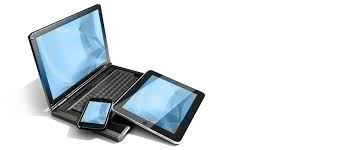 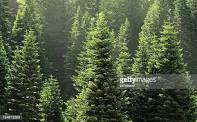 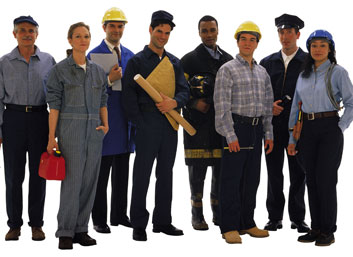 Decision Making
We weigh the benefits and cost of each option

“Cost-benefit analysis” is when we choose the option whose benefits (in your opinion) outweigh its cost

A Rational Economic Decision is when we make a decision and our benefits exceed our costs
Decision Making
Marginal Benefit
Marginal Cost
the value of what is given up in order to produce that additional unit.  Extra amount given up when a choice is made (could be the same as opportunity cost)
Extra amount gained when a choice is made
Additional units of a good should be produced as long as marginal benefit exceeds marginal cost
It would be inefficient to produce goods when the marginal benefit is less than the marginal cost. Therefore an efficient level of product is achieved when marginal benefit is equal to marginal cost.
Incentives something that motivates an individual to perform an action
Positive Incentives
Negative Incentives
Tax break	
Performance Bonus
Discount
Tax penalty
Fine
Jail time
Response to Incentives: People
People will respond predictably to negative & positive incentives
Even so, responses for different people or groups will differ because of differing views of rewards & penalties based on a person’s values
Responses are predictable because most people will always pursue self-interest
Changes in incentives cause people to change their behavior in predictable ways
Acting as consumers, producers, workers, savers, investors, and citizens, people respond to incentives in order to allocate their scarce resources in ways to provide the highest possible return
Response to Incentives: Businesses & Government
Businesses & Governments will respond predictably to positive & negative incentives 
Business response to incentives based on profit
Government response to incentive based on public good
Responses are predictable because businesses will react in a way that most affects profit; Governments will react in a way that best suits public good
Changes will cause businesses & governments to react in predictable ways
Businesses respond to incentives in order to allocate their scarce resources in ways to provide the highest possible return
Governments respond to incentives in order to allocate their scarce resources in ways to provide what is most beneficial for public good
Specialization
Reasons for Specialization
Efficiency
More is produced with less effort & waste

Productivity
More is produced in less time

Higher Standard of Living
People tend to be happier
People tend to make more money
when a nation, business, or individual concentrates its productive efforts into producing a limited variety of goods
Division of Labor
Reasons for Division of Labor

Efficiency 
Productivity
Less expensive goods
Dividing labor up in order to become more productive overall
Voluntary Exchange/Trade
act of buyers and sellers freely and willingly engaging in market transactions
Both parties benefit because each party values the goods that they receive more than the goods that are traded away
Trade occurs due to specialization because countries which specialize in the production of particular products need to trade with other countries for other products that are needed